Treatment sequencing in mCRC: third line and beyond
Prof. Dr. med Sebastian Stintzing, MD
Charité Universitaetsmedizin Berlin, Germany
Dr Juan Manuel O’Connor, MD, MSc
Instituto Alexander Fleming, Buenos Aires, Argentina
mCRC, metastatic colorectal cancer
2
Disclaimer and disclosures
Please note: The views expressed within this presentation are the personal opinions of the author. They do not necessarily represent the views of the author’s academic institution, or the rest of the GI CONNECT group.
This content is supported by an Independent Educational Grant from Bayer.
Prof. Dr. med Sebastian Stintzing has received financial support/sponsorship for research support, consultation, or speaker fees from the following companies:
AMGEN, Bayer, Boehringer Ingelheim, BMS, EISAI, Isofol, Lilly, Merck KGaA, MSD, Novartis, Pierre Fabre, Roche, Sanofi, Servier, Taiho, Takeda
Dr Juan Manuel O’Connor has received financial support/sponsorship for research support, consultation, or speaker fees from the following companies:
Bayer, BMS, Ipsen, Merck Serono, MSD, Pfizer, Roche, Sanofi, Servier
3
Educational objectives
Know how to optimise treatment sequencing for mCRC patients third line and beyond
Understand the potential treatment options for these patients
Understand the available data to support the optimal sequencing of these treatments
Know which patient considerations are important when making treatment sequencing decisions 
Know the best ways to manage toxicities and quality of life through treatment sequencing
mCRC, metastatic colorectal cancer
4
Clinical takeaways
Optimal sequencing of cytotoxic/targeted agents in metastatic colorectal cancer (mCRC) is unclear
First-line choice of therapy is critical as it affects treatment decisions in later lines
Molecular profiling has an important role in determining treatment options and sequence
Physicians should consider patient characteristics, such as comorbidities, prior adverse reactions to treatments, and overall performance status
Management of adverse events, to minimise the effect on quality of life, while maximising treatment benefit is crucial
Clinical trials of emerging agents, new treatment combinations, and novel therapies are important for continued improvement in outcomes in these patients
mCRC, metastatic colorectal cancer
5
Treatment sequencing considerations
6
Key factors for consideration in the CRC treatment strategy
BRAF, proto-oncogene B-Raf; CRC, colorectal cancer; RAS, RAS proto-oncogene GTPase 
Argiles G, et al. ESMO Open 2019;4:e000495. doi:10.1136/esmoopen-2019-000495
7
treatment goaLs aCCordIng to LIne of therapy
Line of systemic treatment
Realistic treatment goal
Adjuvant
CureReduce risk of recurrence
First-line
Deepest tumour responseLong duration of low/no tumour burden
Second-line
Durable disease controlTumour response if needed
Third-line
Durable disease controlMaintenance of QoL and PS
Subsequent lines
Disease controland maintenance of QoL; palliation
PS, performance status; QoL, quality of life
Argiles G, et al. ESMO Open 2019;4:e000495. doi:10.1136/esmoopen-2019-000495
8
TREATMENT LINE: DIMINISHING OUTCOMES
Optimising treatment across multiple lines of therapy in mCRC is challenging, with 1st-line therapy a key to success:




When no potential curative path is reached by 1st-line therapy, the question of sequencing gains in importance
This review explores current treatment approaches in the 3rd-line mCRC setting, including biological aspects affecting sequencing and rechallenge
* Efficacy ranges taken from the targeted/experimental treatment arms of studies reporting the specified outcome (for EGFR trials, results are shown for RAS wild-type subsets where applicable)
EGFR, epidermal growth factor receptor; mCRC, metastatic colorectal cancer; RAS, RAS proto-oncogene GTPase
1. Saltz LB, et al. J Clin Oncol. 2008;26:2013-9; 2. Heinemann V, et al. Lancet Oncol. 2014;15:1065-75; 3. Douillard JY, et al. J Clin Oncol. 2010;28:4697-705; 4. Loupakis F, et al. N Engl J Med. 2014;371:1609-18; 5. Douillard JY, et al. Ann Oncol. 2014;25:1346-55; 6. Falcone A, et al. J Clin Oncol. 2007;25:1670-6; 7. Van Cutsem E, et al. J Clin Oncol. 2011;29:2011-9; 8. Venook AP, et al. JAMA. 2017;317:2392-2401; 9. Giantonio BJ, et al. J Clin Oncol. 2007;25:1539-44; 10. Peeters M, et al. J Clin Oncol. 2010; 28:4706-13; 11. Bennouna J, et al. Lancet Oncol. 2013;14:29-37; 12. Van Cutsem E, et al. J Clin Oncol. 2012;30:3499-506; 13. Tabernero J, et al. Lancet Oncol. 2015;16:499-508; 14. Sobrero AF, et al. J Clin Oncol. 2008;26:2311-9; 15. Seymour MT, et al. Lancet Oncol. 2013;14:749-59; 16. Peeters M, et al. Ann Oncol. 2014;25:107-16; 17. Amado RG, et al. J Clin Oncol. 2008;26:1626-34; 18. Grothey A, et al. Lancet. 2013;381:303-12; 19. Karapetis CS, et al. N Engl J Med. 2008;359:1757-65; 20. Mayer RJ, et al. N Engl J Med. 2015;372:1909-19; 21. Kim TW, et al. Br J Cancer. 2016;115:1206-14
9
[Speaker Notes: References 
1. Saltz LB, et al. J Clin Oncol 2008;26:2013-9; 2. Heinemann V, et al. Lancet Oncol 2014;15:1065-75; 3. Douillard JY, et al. J Clin Oncol 2010;28:4697-705; 4. Loupakis F, et al. N Engl J Med 2014;371:1609-18; 5. Douillard JY, et al. Ann Oncol 2014;25:1346-55; 6. Falcone A, et al. J Clin Oncol 2007;25:1670-6; 7. Van Cutsem E, et al. J Clin Oncol 2011;29:2011-9; 8. Venook AP, et al. JAMA 2017;317:2392-2401; 9. Giantonio BJ, et al. J Clin Oncol 2007;25:1539-44; 10. Peeters M, et al. J Clin Oncol 2010;28:4706-13; 11. Bennouna J, et al. Lancet Oncol 2013;14:29-37; 12. Van Cutsem E, et al. J Clin Oncol 2012;30:3499-506; 13. Tabernero J, et al. Lancet Oncol 2015;16:499-508; 14. Sobrero AF, et al. J Clin Oncol 2008;26:2311-9; 15. Seymour MT, et al. Lancet Oncol 2013;14:749-59; 16. Peeters M, et al. Ann Oncol 2014;25:107-16; 17. Amado RG, et al. J Clin Oncol 2008;26:1626-34; 18. Grothey A, et al. Lancet 2013;381:303-12; 19. Karapetis CS, et al. N Engl J Med 2008;359:1757-65; 20. Mayer RJ, et al. N Engl J Med 2015;372:1909-19; 21. Kim TW, et al. Br J Cancer 2016;115:1206.]
Phase 3 data influencing treatment decisions
10
CORRECT Study: Regorafenib vs placebo PROLONGED PFS AND OS in refractory mCRC patients
OVERALL SURVIVAL
PROGRESSION-FREE SURVIVAL
100
Regorafenib 160 mg
Placebo
100
Regorafenib 160 mg
Placebo
75
75
HR 0.77, 95% CI 0.64-0.94, P=0.0052
50
50
HR 0.49, 95% CI 0.42-0.58, P<0.0001
Progression-free survival (%)
Overall survival (%)
25
25
0
0
0
2
4
6
8
10
12
0
2
4
6
8
10
12
14
Months after randomisation
Months after randomisation
Number at risk
Regorafenib
Placebo
Number at risk
Regorafenib
Placebo
238
51
98
9
42
2
12
2
3
0
452
221
352
150
187
75
93
32
33
9
7
3
PFS: 1.9 mo vs. 1.7 mo (HR 0.49; p<0.0001)
OS: 6.4 mo vs. 5.0 mo (HR 0.77; p= 0.0052)
Tumour response:
ORR: 	1.0% vs. 0.4% 	(p=0.19)
DCR: 	41% vs. 15% 	(p<0.0001)
CI, confidence interval; DCR, disease control rate; HR, hazard ratio; mCRC, metastatic colorectal cancer; mo, months; ORR, objective response rate; OS, overall survival; PFS, progression free survival
Grothey A, et al. Lancet. 2013;381:303-12
11
RECOURSE Study: TAS-102 PROLONGED PFS AND OS in refractory mcrc patients
OVERALL SURVIVAL
PROGRESSION-FREE SURVIVAL
100
100
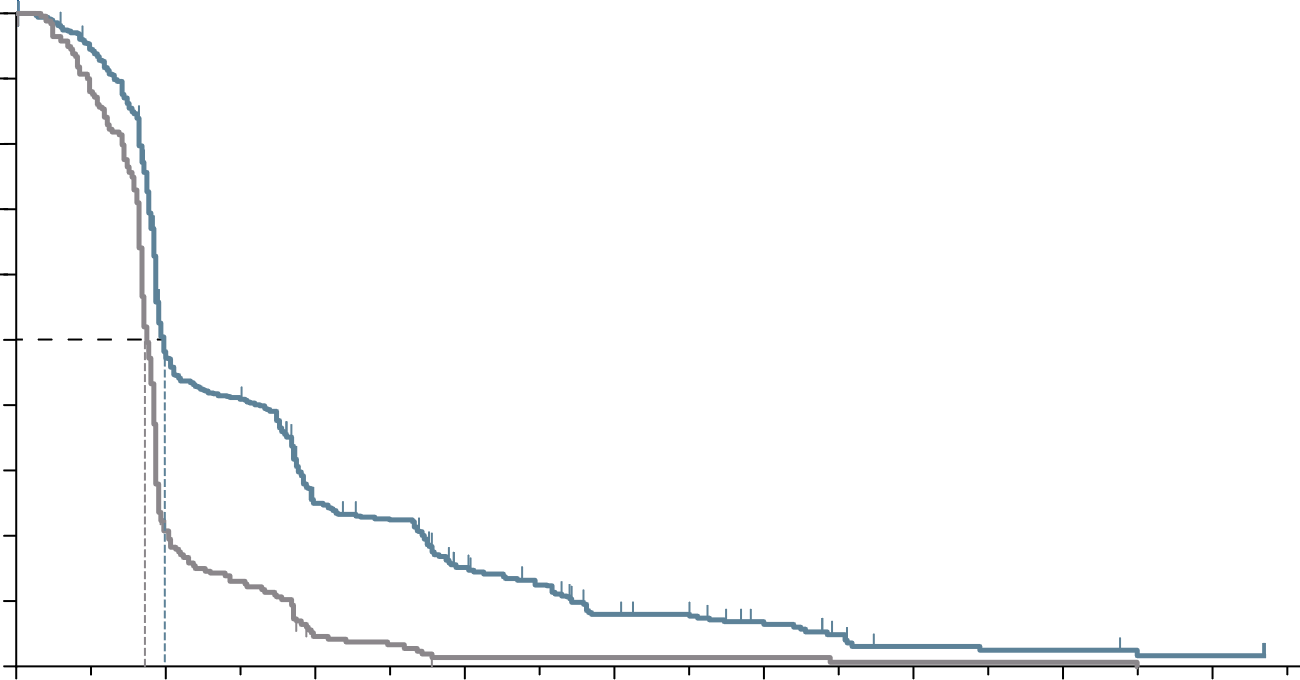 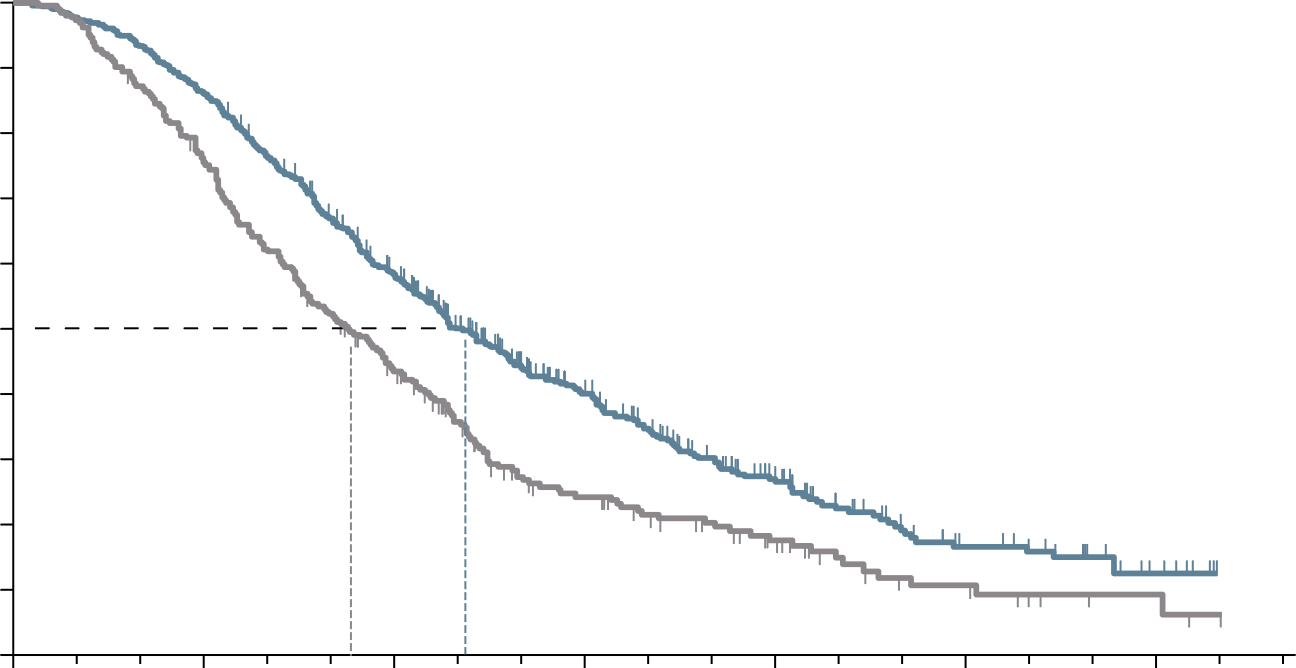 90
90
80
80
Hazard ratio for progression or death, 0.48 (95% CI, 0.41-0.57)
P<0.001 by log-rank test
Hazard ratio for death, 0.68 (95% CI, 0.58-0.81)
P<0.001
70
70
60
60
50
50
Progression-free survival (%)
Overall survival (%)
40
40
30
30
TAS-102
TAS-102
20
20
10
10
Placebo
Placebo
0
0
0
2
4
6
8
10
14
16
0
3
6
9
12
15
18
Months after randomisation
Months after randomisation
Number at risk
TAS-102
Placebo
Number at risk
TAS-102
Placebo
534
266
238
51
121
10
66
2
30
2
18
2
5
1
4
1
2
0
534
266
459
198
294
107
137
47
64
24
23
9
7
3
PFS: 2.0 mo vs. 1.7 mo (HR 0.48; p<0.001)
OS: 7.1 mo vs. 5.3 mo (HR 0.68; p<0.001)
Tumour response:
ORR: 	1.6% vs. 0.4% 	(p=0.29)
DCR: 	44% vs. 16% 	(p<0.001)
CI, confidence interval; DCR, disease control rate; HR, hazard ratio; mCRC, metastatic colorectal cancer; mo, months; ORR, objective response rate; OS, overall survival; PFS, progression free survival; TAS-102, trifluridine/tipiracil 
Mayer RJ, et al N Engl J Med. 2015;372:1909-19
12
InfLuenCe of safety profILe In patIents beyond the seCond LIne
Most commonly reported (≥25%) side effects for TAS-102 and regorafenib in phase 3 clinical studies1,2
TAS-102, trifluridine/ tipiracil
Adapted from Argiles G, et al. ESMO Open 2019;4:e000495. doi:10.1136/esmoopen-2019-000495
1. Mayer RJ, et al. N Engl J Med. 2015;372:1909-19; 2. Grothey A, et al. Lancet. 2013;381:303-12
13
Dose-escalated strategy for management of adverse events with regorafenib
PHASE 2 ReDOS STUDY
100
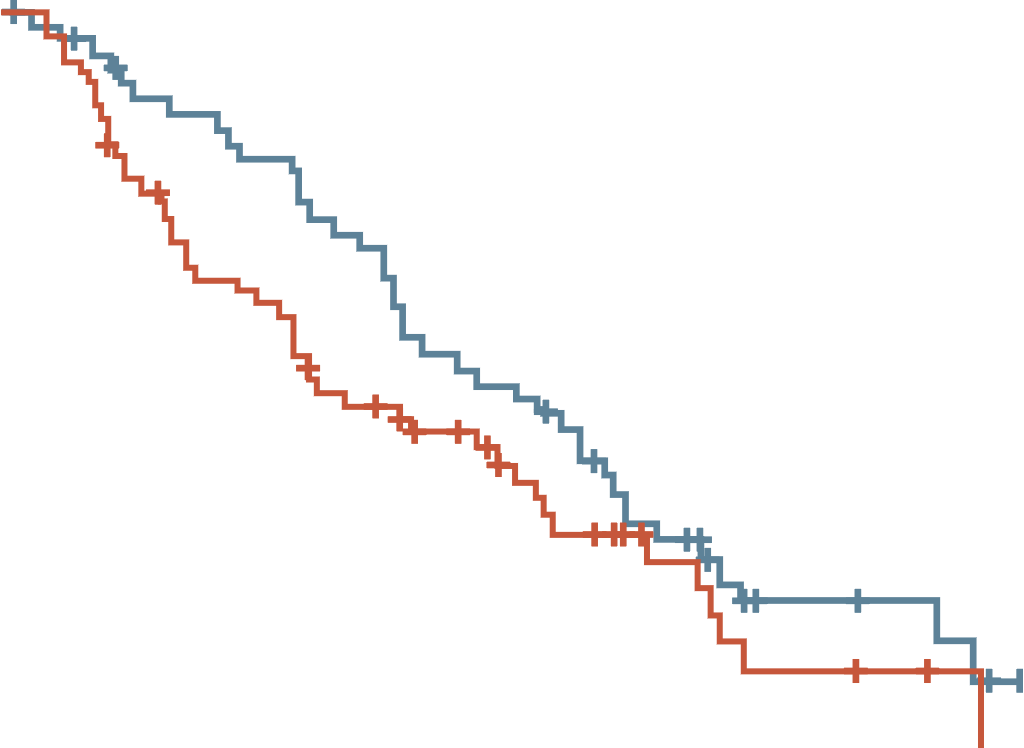 90
80
80 mg PO dailyfor 1 week
70
Week 1
60
NoSDRT
50
Overall survival (%)
80 mg PO dailyfor 1 week
40
120 mg PO dailyfor 1 week
Week 2
SDRT
30
NoSDRT
NoSDRT
Dose-escalation group
20
10
120 mg PO dailyfor 1 week
160 mg PO dailyfor 1 week
Week 3
Standard-dose group
SDRT
0
0
3
6
9
12
15
18
21
24
Time from randomisation (months)
Number at risk (number censored)
Off for 1 week
Dose escalation
Standard dose
54 (0)
62 (0)
44 (4)
45 (2)
36 (4)
28 (3)
26 (4)
21 (7)
14 (4)
10 (12)
5 (11)
3 (14)
3 (12)
1 (16)
0 (14)
0 (16)
––
Week 4
Dose-escalated arm: regorafenib initiated at 80 mg/day, increased weekly up to 160 mg/day if no significant drug-related toxicities
Standard-dose arm: regorafenib 160 mg/day
PO, by mouth; SDRT, significant drug-related toxicities
Bekaii-Saab TS, et al. Lancet Oncol. 2019;20(8):1070-82; Grothey A. Clin Adv Hematol Oncol. 2015;13(8):514-7
14
FRESCO-2: Fruquintinib prolonged OS and PFS in patients with refractory mCRC
PROGRESSION-FREE SURVIVAL
OVERALL SURVIVAL
1.0
1.0
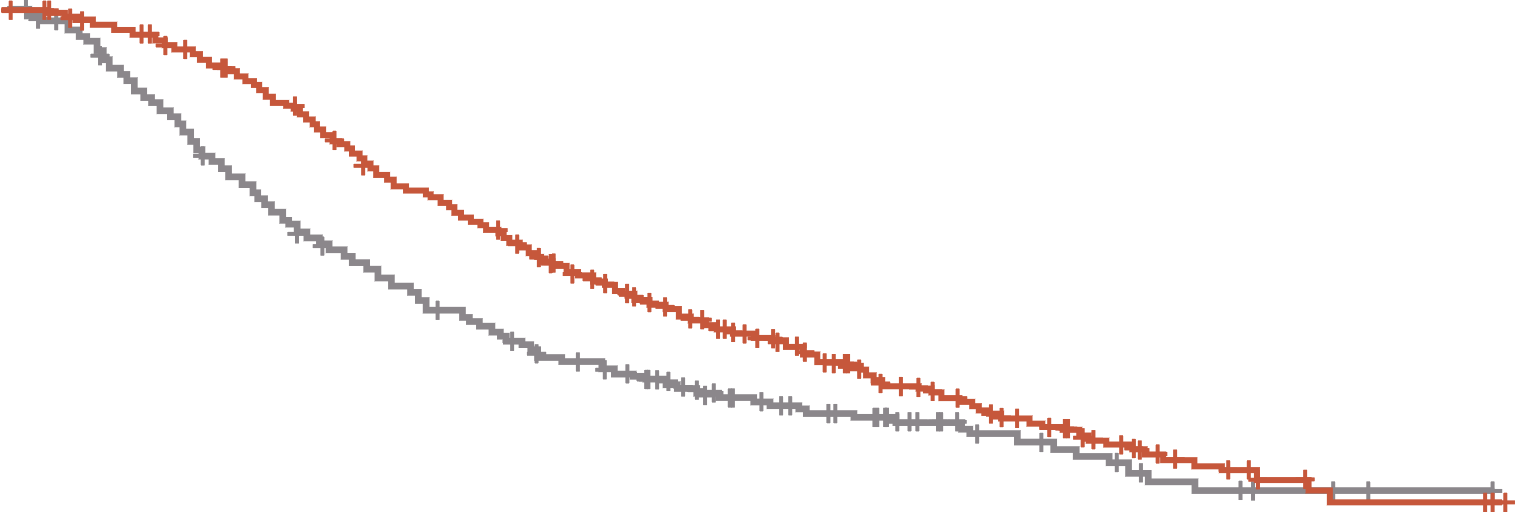 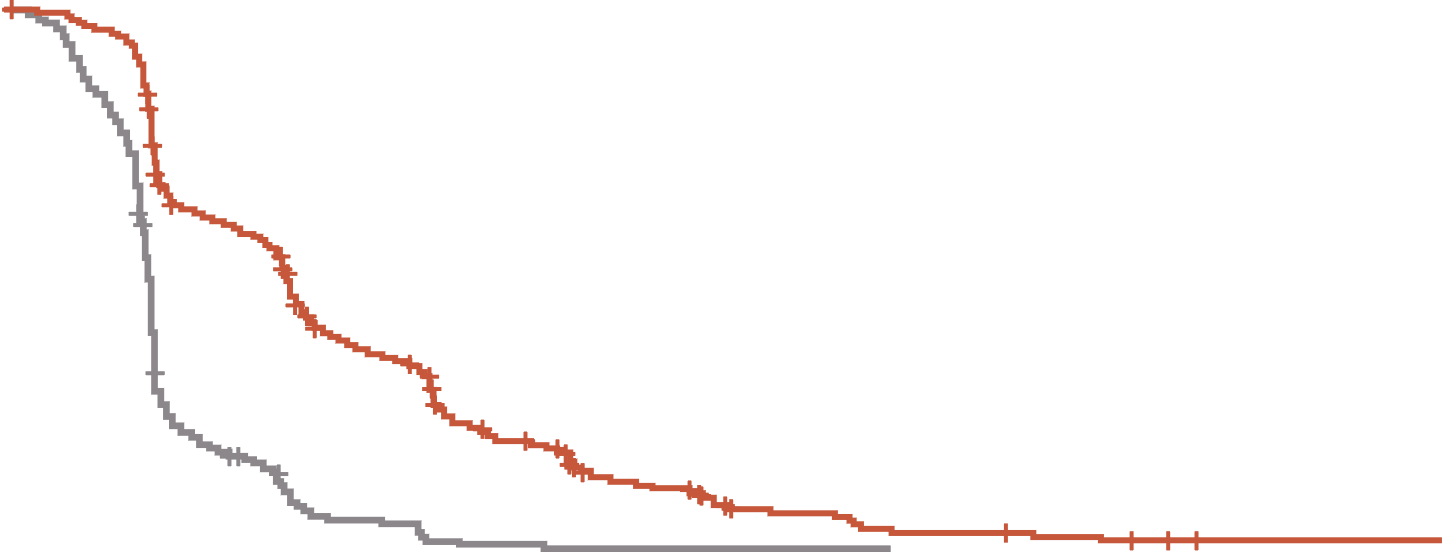 0.8
0.8
0.6
0.6
Probability of overall survival (%)
Probability of progression‑free survival (%)
Median follow-up:
   Fruquintinib: 11.3 mo
   Placebo: 11.2 mo
0.4
0.4
Fruquintinib + BSC
0.2
0.2
Fruquintinib + BSC
Placebo + BSC
Placebo + BSC
0
0
0
1
2
3
4
5
6
7
8
9
10
11
12
13
14
15
16
17
18
19
0
1
2
3
4
5
6
7
8
9
10
11
12
13
14
15
16
17
18
19
Time from randomisation (months)
Time from randomisation (months)
Patients at risk
Fruquintinib
Placebo
Patients at risk
Fruquintinib
Placebo
461
230
430
194
291
60
256
36
170
12
146
10
89
2
71
2
43
1
36
1
21
1
17
1
10
0
9
6
4
2
2
2
461
230
449
216
429
184
395
153
349
125
297
105
266
89
224
73
184
63
143
45
113
37
79
31
58
20
41
15
23
10
14
6
7
3
4
2
4
1
0
0
PFS: 3.7 mo vs. 1.8 mo (HR 0.32; p<0.001)
OS: 7.4 mo vs. 4.8 mo (HR 0.66; p<0.001)
Tumour response:
ORR: 	1.5% vs. 0.0% 	(p=0.059)
DCR: 	55.5% vs. 16.1% (p<0.001)
BSC, best supportive care; CI, confidence interval; DCR, disease control rate; HR, hazard ratio; mCRC, metastatic colorectal cancer; mo, months; ORR, objective response rate; OS, overall survival; PFS, progression free survival
Dasari NA, et al. Ann Oncol. 2022;33(suppl_7):S808-S869 (ESMO 2022 oral presentation)
15
FRESCO-2: safety results
TEAE, treatment-emergent adverse event
Dasari NA, et al. Ann Oncol. 2022;33 (suppl_7):S808-S869 (ESMO 2022 oral presentation)
16
Management of stage IV unresectable mCRC in third-line therapy and beyond
ESMO CLINICAL PRACTICE GUIDELINES
Stage IV unresectable mCRC: third-line and beyond
RAS-wt and BRAF-wt
RAS-mut
BRAFV600E-mut
PD
HER2-positive
PD
PD
PD
Anti-HER2 drugs(III, C; ESCAT II-B)
Single agent anti-EGFR mAb(I, A; panitumumab MCBS 3)orIrinotecan–cetuximab (II,B)
Regorafenib(I, A; MCBS 1)orTrifluridine–tipiracil(I, A; MCBS 3)
Encorafenib–cetuximab(I, A; MCBS 4; ESCAT I-A)
BRAF, proto-oncogene B-Raf; ESCAT, ESMO Scale for Clinical Actionability of Molecular Targets; EGFR, epidermal growth factor receptor; ESMO, European Society for Medical Oncology; HER2, human epidermal growth factor receptor 2; mAb, monoclonal antibody; MCBS, ESMO Magnitude of Clinical Benefit Scale; mCRC, metastatic colorectal cancer; mut, mutant; PD, progressive disease; RAS, RAS proto-oncogene GTPase; wt, wild-type
Cervantes A, et al. Ann Oncol. 2022 Oct 25;S0923-7534(22)04192-8. doi: https://doi.org/10.1016/j.annonc.2022.10.003
17
Systemic therapy for advanced or metastatic crc
NCCN CLINICAL PRACTICE GUIDELINES
Regorafenibor
Trifluridine + tipiracil ± bevacizumaborBest supportive care
NCCN Guidelines forPalliative Care
SUBSEQUENT THERAPY
Regorafenibor
Trifluridine + tipiracil ± bevacizumabor([Nivolumab ± ipilimumab]or pembrolizumab [preferred]) ordostarlimab-gxly (dMMR/MSI-H only)or
(Trastuzumab + [pertuzumab or lapatinib]) or fam-trastuzumab deruxtecan-nxki (HER2-amplified and RAS and BRAF WT)
Irinotecan + (cetuximab or panitumumab)(KRAS/NRAS/BRAF WT only)
or
Encorafenib + (cetuximab or panitumumab)
(BRAF V600E mutation positive)
or
Regorafenibor
Trifluridine + tipiracil ± bevacizumaborBest supportive care
NCCN Guidelines forPalliative Care
Previoustreatmentwith oxaliplatinandirinotecan
See Subsequent Therapy
Regorafenibor
Trifluridine + tipiracil ± bevacizumab
or
([Nivolumab ± ipilimumab] or pembrolizumab[preferred]) or dostarlimab-gxly(dMMR/MSI-H only)or
(Trastuzumab + [pertuzumab or lapatinib])or fam-trastuzumab deruxtecan-nxki (HER2-amplified and RAS and BRAF WT)
See Subsequent Therapy
BRAF, proto-oncogene B-Raf; dMMR, deficient mismatch repair; HER2, human epidermal growth factor receptor 2; KRAS, Kirsten rat sarcoma virus; mCRC, metastatic colorectal cancer; MSI-H, microsatellite instability-high; NCCN, National Comprehensive Cancer Network; NRAS, NRAS Proto-Oncogene GTPase; RAS, RAS proto-oncogene GTPase; WT, wild-type
NCCN guidelines, Version 2.2022. https://www.nccn.org/professionals/physician_gls/pdf/colon.pdf. Accessed December 2022
18
What’s next?Combining TS inhibitors with anti-VEGF strategies
TS, thymidylate synthase; VEGF, vascular endothelial growth factor
19
Sunlight phase 3 study
TAS-102 + bevacizumab
Trifluridine/tipiracil p.o. 35 mg/m2 BIDday 1-5 and 8-12; every 28 days
Bevacizumab 5 mg/kg IVday 1 and 15; every 28 days
Patients with mCRC
Histologically confirmed mCRC
After two prior regimens
Disease progression or intolerance
Known RAS status
ECOG PS 0-1
Follow-up every 8 weeks for radiologic progression and/or survival status
R
Trifluridine/tipiracil p.o. 35 mg/m2 BIDday 1-5 and 8-12; every 28 days
1:1
BID, twice a day; ECOG, Eastern Cooperative Oncology Group; IV, intravenous; mCRC, metastatic colorectal cancer; p.o., by mouth; R, randomisation; RAS, RAS proto-oncogene GTPase; TAS-102, trifluridine/tipiracil 
Tabernero J, et al. Future Oncol. 2021;17:16:1977-85
20
RAMTAS-Study (AIO-KRK-0316/ass): phase 3, Ongoing
Ramucirumab + tas-102
Stratification
Arm A#
Ramucirumab + TAS-102 (n=72) b
Inclusion
advanced metastatic CRCa
ECOG 0-1
adequate hepatic and renal function
N=144b
Until:
Progression
Intolerance
Completion of 6 cycles
prior anti-angiogenic therapy
 <12 months
 ≥12 months
R
Phase 3; n=213c
1:1
TAS-102(n=72)b
Arm B
Phase 3; n=426c
Phase 3; n=213c
a failure or intolerance to fluoropyrimidines, oxaliplatin, irinotecan, anti-angiogenic drugs (bevacizumab, aflibercept, ramucirumab or regorafenib and (if indicated) cetuximab or panitumumab
b enrolment for the phase 2 trial (study changed status from a phase 2 to a phase 3 trial with accompanying changes in enrolment numbers)
c estimated enrolment for the phase 3 trial
CRC, colorectal cancer; ECOG, Eastern Cooperative Oncology Group; PD, progressive disease; R, randomisation; TAS-102, trifluridine/tipiracil  https://www.clinicaltrials.gov/ct2/show/NCT03520946. Accessed December 2022
21
Rechallenge with anti-egfr
EGFR, epidermal growth factor receptor
22
CRICKET Study
a phase 2 single-arm trial
Phase 2, non-comparative, study
N =  28 pts
PD
PD
FOLFOX/XELOX/
FOLFOXIRI
+ bevacizumab
Irinotecan
180 mg/m2 iv+ cetuximab
500 mg/ m2 iv
FOLFIRI/
FOLFOXIRI
+ cetuximab
mCRC pts
RAS and BRAF wt
≥6 Months
≥4 Months
At least a RECIST 1.1 partial response
1st-line PFS ≥6 months
PD to 1st-line therapy within 4 weeks after the last cetuximab administration
Study treatment
Time between the end of 1st-line therapy and the start of 3rd-line ≥4 months
Progression to a 2L bevacizumab-containing therapy
BRAF, proto-oncogene B-Raf; FOLFIRI, folinic acid, fluorouracil and irinotecan; FOLFOXIRI, folinic acid, fluorouracil, oxaliplatin and irinotecan; iv, intravenous; mCRC, metastatic colorectal cancer; PD, progressive disease; PFS, progression-free survival; RAS, RAS proto-oncogene GTPase; RECIST, response evaluation criteria in solid tumours; wt, wild-type; XELOX, capecitabine plus oxaliplatin
Cremolini S, et  al. JAMA Oncol. 2019;5(3):343-350
23
CRICKET trial: anti-egfr Re-Challenge
PROGRESSION-FREE SURVIVAL
OVERALL SURVIVAL
100
100
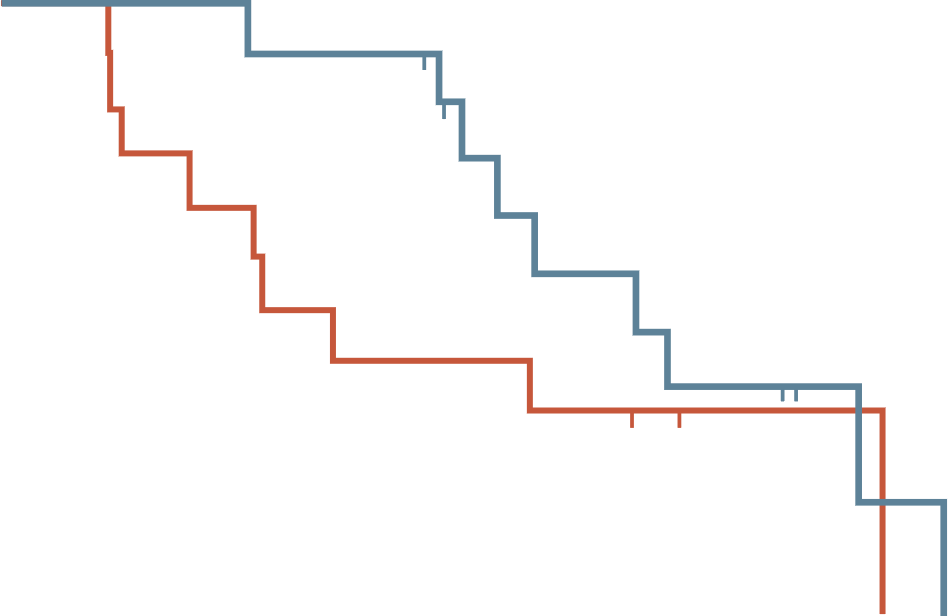 RAS wild-type ctDNA: 4.0 mo
RAS mutated ctDNA: 1.9 mo
RAS wild-type ctDNA: 12.5 mo
RAS mutated ctDNA: 5.2 mo
80
80
60
60
Probability (%)
Probability (%)
40
40
20
20
0
0
0
2
4
6
8
10
12
14
0
5
10
15
20
Follow-up (months)
Follow-up (months)
Number at risk
Wild-type ctDNA
Mutated ctDNA
Number at risk
Wild-type ctDNA
Mutated ctDNA
13
12
10
5
6
2
4
1
3
0
2
0
1
0
0
0
13
12
12
7
7
5
4
1
0
0
PFS: 4.0 mo vs. 1.9 mo (median overall: 3.4 mo)
OS: 12.5 mo vs. 5.2 mo (median OS 9.8 mo)
Tumour response:
ORR: 	21% 
DCR: 	54%
ctDNA, circulating tumour DNA; DCR, disease control rate; EGFR, epidermal growth factor receptor; mo, months; ORR, objective response rate; OS, overall survival; PFS, progression free survival; RAS, RAS proto-oncogene GTPase
Cremolini C, et al JAMA Oncol. 2019;5(3):343-350
24
CHRONOS trial: anti-egfr Re-Challenge
1.0
0.8
0.6
Survival probability
0.4
0.2
0.0
0
4
8
12
16
20
24
28
32
36
Time (weeks)
Number at risk
27
26
24
18
15
10
8
5
2
0
Median PFS: 16.4 weeks (9-25)
CR, complete response; EGFR, epidermal growth factor receptor; mo, months; PFS, progression-free survival; PR, partial response; RECIST, response evaluation criteria in solid tumours; SD, stable disease
Sartore-Bianchi A, et al. J Clin Oncol. 2021;39,no. 15_suppl:3506-3506 (ASCO 2021. Abstract #3506, oral presentation)
25
FIRE-4 study (AIO KRK-0114)phase 3
1st progression
2nd progression
FOLFIRI or FOLFOX orFOLFOXIRI+cetuximab orpanitumumab
FOLFIRI or FOLFOX or FOLFOXIRIor 5-FU or capecitabine+/-bevacizumab or aflibercept orranucirumab(anti-EGFR-free treatment)
(FOLF)-IRIcetuximab
mCRCRAS-wild-type
R2
Physician’schoice(no anti EGFRsubstances)
N=230
1st-line ≥6 Months
2nd-line ≥4 Months
Study treatment
Best response: PR or CRorSD with a PFS ≥6 months
5-FU, fluorouracil; CR, complete response; EGFR, epidermal growth factor receptor; FOLFIRI, folinic acid, fluorouracil and irinotecan; FOLFOX, folinic acid, fluorouracil, oxaliplatin and irinotecan; FOLFOXIRI, folinic acid, fluorouracil, oxaliplatin and irinotecan; mCRC, metastatic colorectal cancer; PFS, progression-free survival; PR, partial response; R, randomisation; RAS, RAS proto-oncogene GTPase; SD, stable disease 
https://clinicaltrials.gov/ct2/show/NCT02934529. Accessed December 2022; Heinemann V, et al. World congress on GI Cancer 2022 (SO-16, oral presentation)
26
Other treatment strategies in development
27
Molecularly selected trials
HER2, human epidermal growth factor receptor 2; mCRC, metastatic colorectal cancer; KRAS, Kirsten rat sarcoma virus
1. https://clinicaltrials.gov/ct2/show/NCT05198934. Accessed December 2022. 2. https://www.clinicaltrials.gov/ct2/show/NCT03043313. Accessed December 2022. 3. https://clinicaltrials.gov/ct2/show/NCT04744831. Accessed December 2022
28
Non-molecularly selected trials
dMMR, deficient mismatch repair; CRC, colorectal cancer; mCRC, metastatic CRC; MSI-H, microsatellite instability high 
https://clinicaltrials.gov/ct2/show/NCT04776148. Accessed December 2022. 2. https://clinicaltrials.gov/ct2/show/NCT05328908. Accessed December 2022
29
summary
30
Summary
The increased number of potential treatment options for mCRC along with the use of some agents in more than one line or as adjuvant therapy can make the treatment landscape appear complex
Treatment choice will depend on multiple factors including:
molecular characterisation of the tumour
treatment goal
overall condition
tumour load
clinical course
Recommended treatments in the 3L setting include: regorafenib, TAS-102, anti-EGFR, in RAS- and BRAF wild-type patients not previously treated with EGFR antibodies
The refractory setting in CRC is a moving field. We look forward other treatment strategies, in molecularly and non-molecularly selected patients
3L, third line; BRAF, proto-oncogene B-Raf; CRC, colorectal cancer; EGFR, epidermal growth factor receptor; mCRC, metastatic CRC; RAS, RAS proto-oncogene GTPase; TAS-102, trifluridine/tipiracil
31
REACH GI CONNECT VIA TWITTER, LINKEDIN, VIMEO & EMAILOR VISIT THE GROUP’S WEBSITEhttps://giconnect.cor2ed.com/
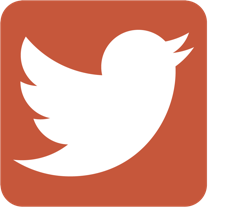 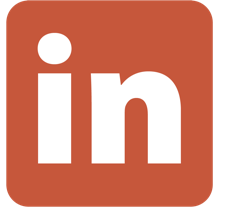 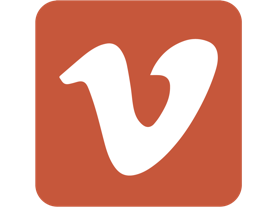 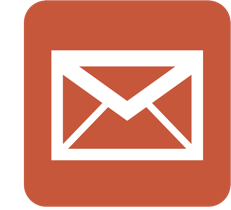 Follow us on Twitter @giconnectinfo
Watch us on theVimeo ChannelGI CONNECT
Emaillouise.handbury@cor2ed.com
Follow the GI CONNECTgroup on LinkedIn
32